Introduction to Section 504
Basic Foundations of Section 504: Eligibility and Essential Components
Brian Printz, CSI 504 Coordinator
Background:

Originally from St. Paul, Minnesota.  10 years in TX, 30 years in CO
graduated from HS and college in MN
MA and PhD from University of Texas at Austin
Worked as school psychologist in Houston area, Metro Denver and Pueblo
Director of Sped and psych in rural, suburban and metro areas
Brian Printz, CSI 504 Coordinator Cont’d
Background:

Special Education Coordinator for CSI
Retired Special Education Director, School Psychologist and Clinical psychologist
Topics Covered
Three Essential Components for 504
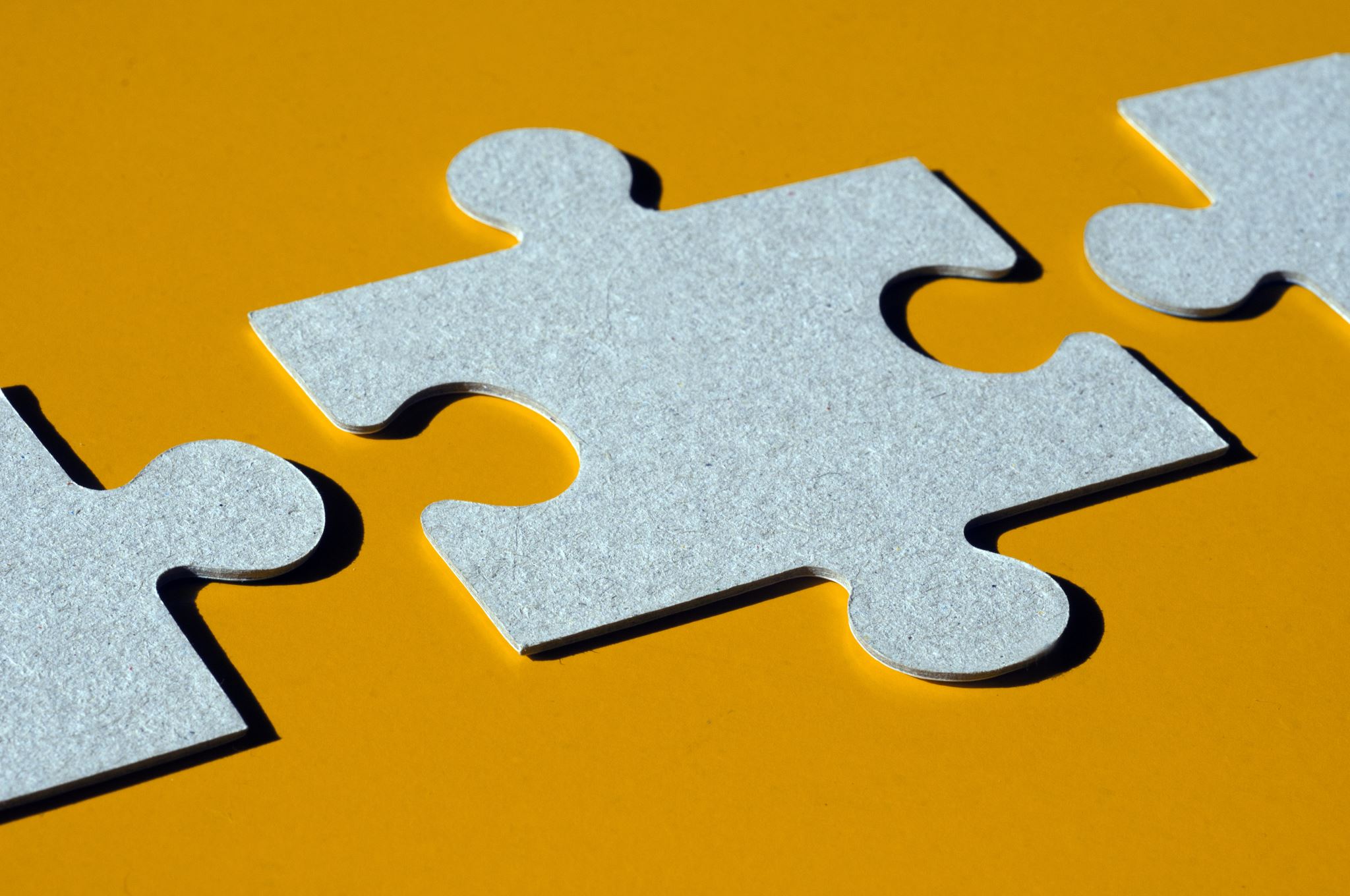 Students who are eligible for Section 504 protections have a:
physical or mental impairment
that substantially limits
a major life activity.
What is Section 504?
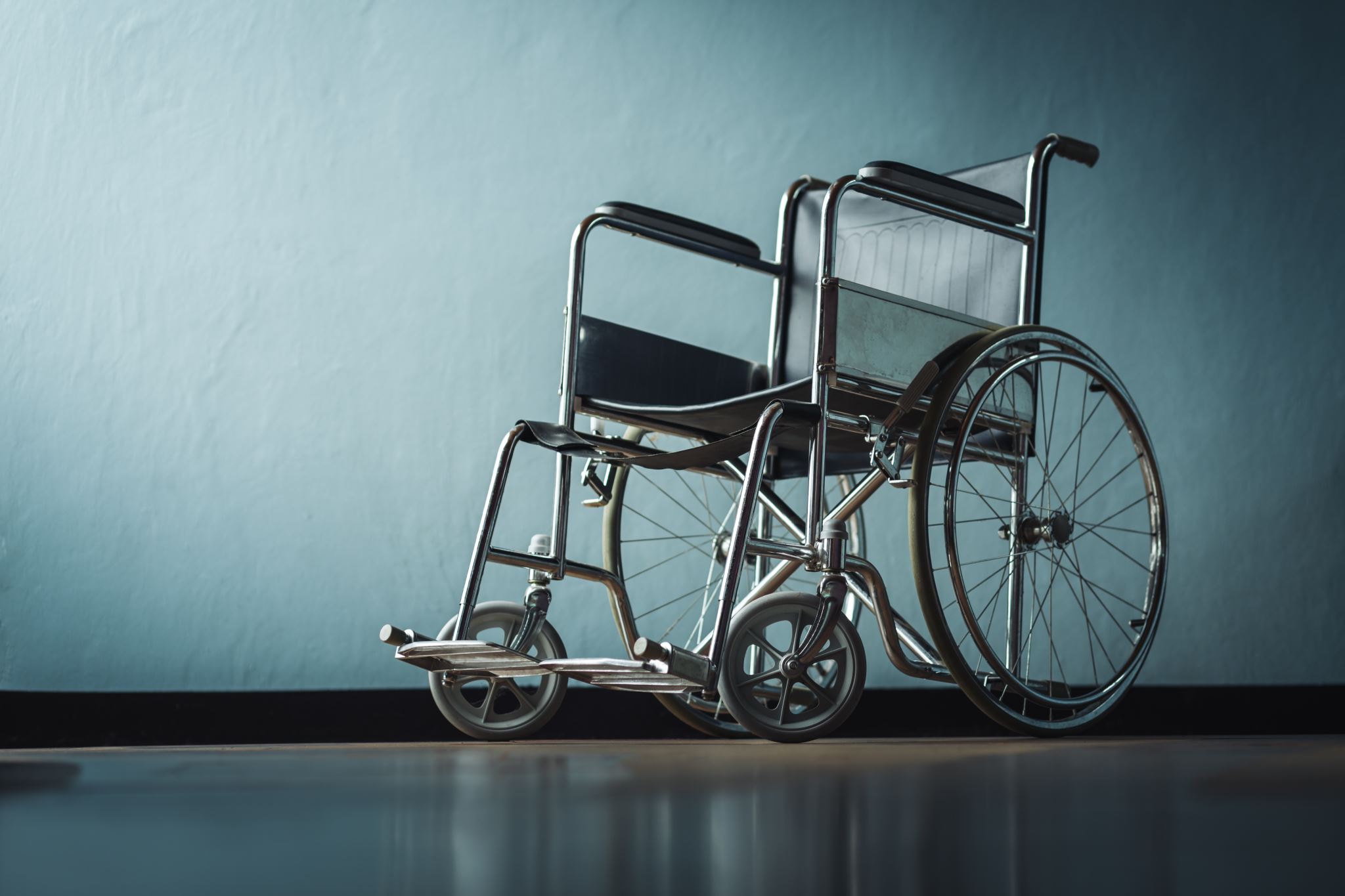 Section 504 of the Rehabilitation Act of 1973, is a federal nondiscrimination statute that prohibits discrimination on the basis of disability in any program or activity operated by recipients of federal funds.

“No otherwise qualified individual with a disability ... shall, solely by reason of her or his disability, be excluded from participation in, be denied the benefits of, or be subjected to discrimination under any program or activity receiving Federal financial assistance. ...”29 U.S.C. §794(a).
Section 504’s Purpose
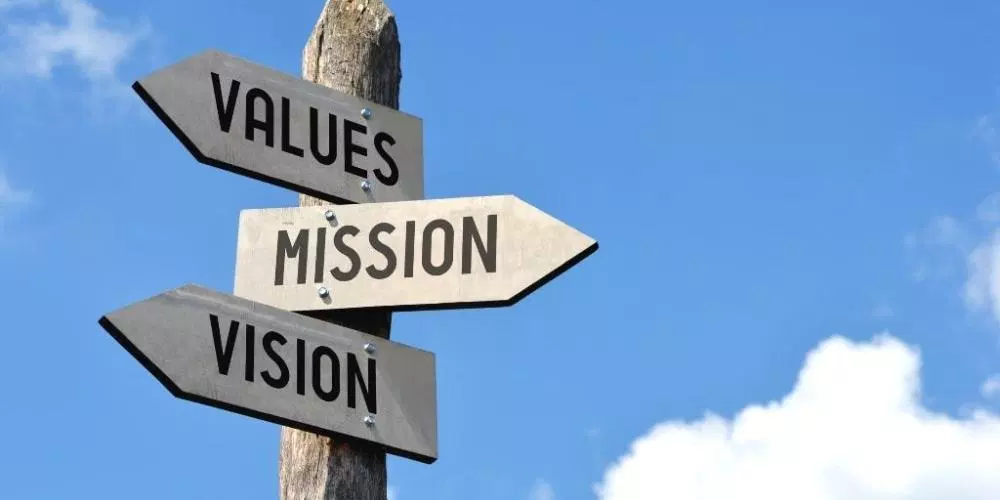 Ensure that students with a disability have educational opportunities, benefits, and meaningful access equal to those provided to non-disabled students.
IDEA/IEP vs 504 Eligibility
504 Eligibility
IEP Eligibility Distinction from 504
A student is eligible for protection under 504 when he/she has a physical or mental impairment that SUBSTANIALLY limits one or more major life activities, such as:
caring for oneself
performing manual tasks
walking
seeing
breathing
hearing
speaking
reading
learning 
concentrating
Section 504 vs. IDEA
Under Section 504, a qualified student with a disability is protected regardless of whether the student needs special education

IDEA defines disability differently
To be protected under IDEA, a child must:
Have a particular disability listed in IDEA and
Need special education relation services

What is FAPE under Section 504?
Section 504 emphasizes “design” of educational plans to assure needs of disabled being adequately met and to provide “meaningful access”
Contrast with IDEA FAPE which focuses on “meaningful benefit”
Who should be evaluated?
Evaluate students “who need, or are believed to need, services. ...”

Essentially, the obligation is to refer for evaluation students you suspect might have a disability.
Who is eligible?
Students eligible for services under Section 504 have:
a mental or physical impairment that substantially limits major life activities; or
have a record of such impairment; or 
be regarded as having such an impairment.  (34 CFR104.3 (j) (l))
Physical or Mental Impairment Categorical Qualifiers*
Any physiological disorder or condition, cosmetic disfigurement or anatomical loss affecting or more of the following body systems:
Neurological
Musculoskeletal
Special Sense Organs
Respiratory, including speech organs
Cardiovascular
Reproductive
Digestive
Genitourinary
Hemic and lymphatic
Skin
Endocrine
Any Mental or Psychological Disorder such as:
Mental retardation 
Organic brain syndrome 
Emotional or Mental Illness
Specific Learning Disabilities
*This is not an exhaustive list.*
504 Automatic Considerations
Diabetes
Cancer
Food and environmental allergies
Nuts Gluten
Other foods
Latex
Mold
Pet dander (service animals, classroom pets)
Asthma


Muscular Dystrophy
Multiple Sclerosis
Heart Disease
Intellectual Disabilities
Hearing Impairments
Visual Impairments
Epilepsy
Cerebral Palsy
ADD and ADHD
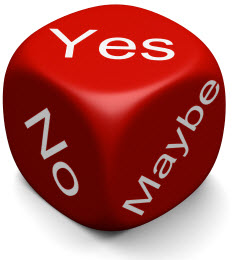 What Does Automatic Considerations Mean?
There is no such thing as automatic coverage under Section 504:

a medical diagnosis of an illness DOES NOT automatically mean a student can receive services under 504. 
The illness must cause a substantial limitation on the student’s ability to learn or on another major life activity.
Only those student who are eligible for protection and need accommodations receive a 504 accommodations plan.
“Substantially Limited”
In determining whether an impairment is substantially limiting, courts look to: 
“the nature and severity of the impairment,
 the duration or expected duration of the impairment, and 
the permanent or long-term impact resulting from the impairment.” Id. 

To demonstrate that a student’s impairment is substantially limiting, a student must “advance individualized evidence that a limitation is substantial in the context of the major life activity as a whole.” Ellenberg v. New Mexico Military Institute, 572 F.3d 815, 821 (10th Cir. 2009).
Possible Major Life Activities
Questions to consider when thinking about 504 evaluations?
Does the child have a disability that significantly impacts a major life activity?
What is the nature and severity of impairment?
What is the duration of the impairment?  Some temporary conditions (case by case basis)
Does the student have a healthcare plan that requires academic accommodations?
Does the student receive accommodations to complete assignments?
Has the student shown a consistent pattern of negative behaviors? 
Does student have episodic disabilities that significantly impact....
Seasonal allergies, asthma, migraines, or cystic fibrosis (i.e., these impairments may be triggered by weather, stress, or other factors not constantly present) 
Severe anxiety
Physical impairments (i.e., recovery from car accidents or using crutches for broken bones)
Sensory processing disorders
Children to Consider Possibly Screening (But Not Limited To)
Children who:
Submit school health forms that reflect current medical diagnoses/conditions
Are frequently absent from school, come late, or leave early for medical appointments
Are hospitalized
Have informal health care plans at school but not 504 plans or IEP’s
Carry or have access to things like EpiPens, asthma inhalers, or blood glucose monitoring equipment at school or take medication at school.
Annual Plan Review Questions
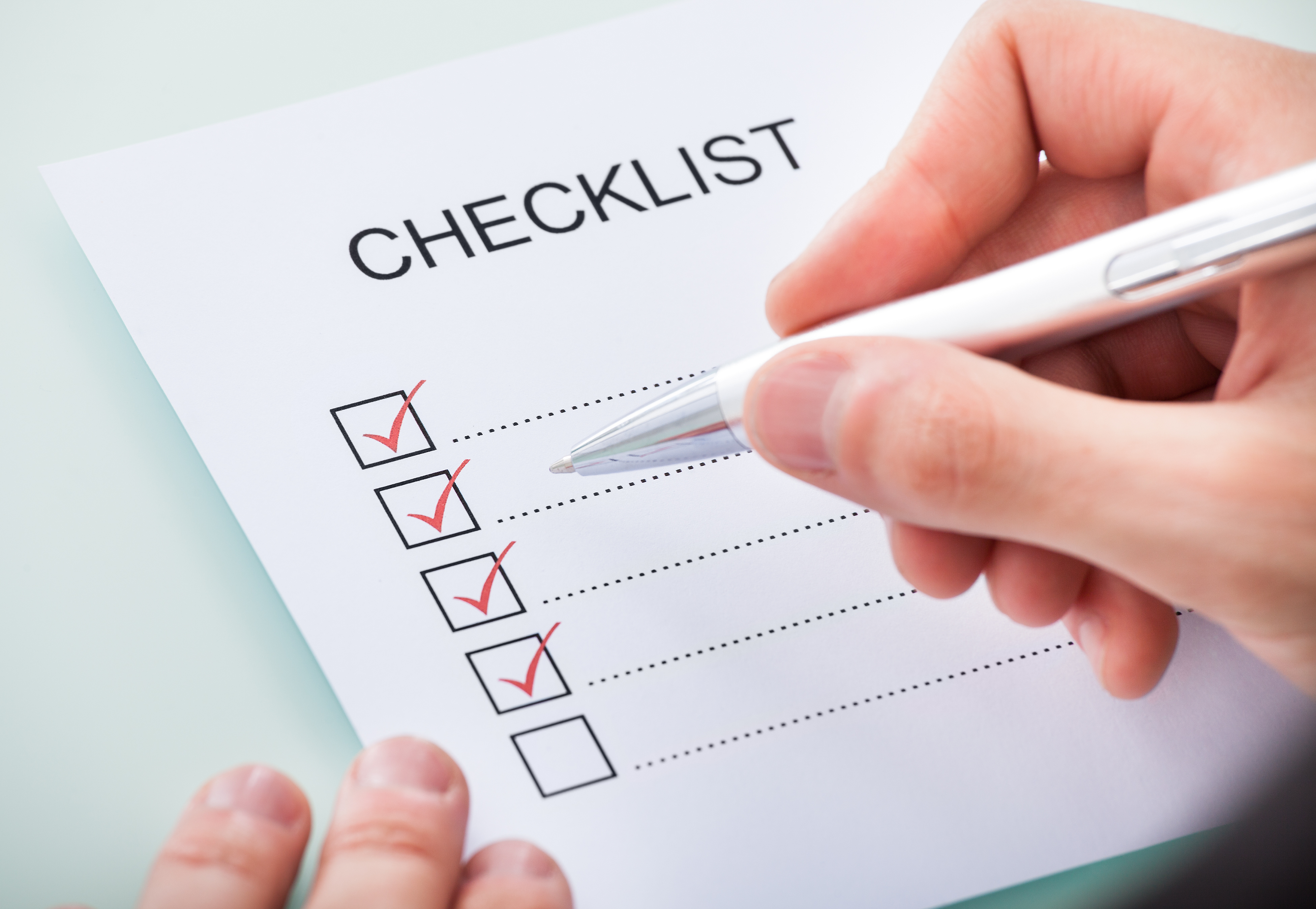 Outline of a Sample 504 Process
MTSS and/or parent request determines student’s possible eligibility review
Permission to Evaluate
Evaluation
Prior Written Notice for Meeting
Eligibility Meeting (Determination is made and plan created accordingly)
Procedural Safeguards Process and Grievance Procedures
Annual Updates and Regular Reviews
Notification: School followed appropriate procedures for notifying the guardians with the Section 504 processes.
Evaluation: School followed appropriate procedures for a Section 504 Plan evaluation of eligibility
Team members were multidisciplinary and includes parents, teachers, students (when appropriate), and other necessary personnel.

The eligibility team was made up of a group knowledgeable persons about the child, the meaning of the evaluation data, and the placement options.

The evaluations drew from a variety of sources so that the possibility of error was minimized and sources of evaluative  information were listed.

Tests and other evaluation materials included those tailored to evaluate specific areas of educational need and not those merely designed to provide a single intelligent quotient.
Evaluation: School followed appropriate procedures for a Section 504 Plan evaluation of eligibility (cont’d)
The information obtained from the evaluations was documented and considers all significant factors related to the student's  disability.

The identified area of difficulty represents a substantial limitation on a major life activity.

A summary of evaluation was included and captures results from all evaluation sources.

A determination of protection of rights under Section 504 was included.
Accommodation Plan: School followed appropriate procedures for Section 504 plan accommodations and/or services
Accommodation Plan: School followed appropriate procedures for Section 504 plan accommodations and/or services (cont’d)
A Few Quick Reminders
504 is a General Education responsibility
A team of school professionals need to analyze the data & make an eligibility determination
General education teachers most often implement the provisions of 504 plans

The 504 Plan is a plan that includes accommodations that should only target areas in need of support above and beyond what universally occurs within the general education
To Do’s
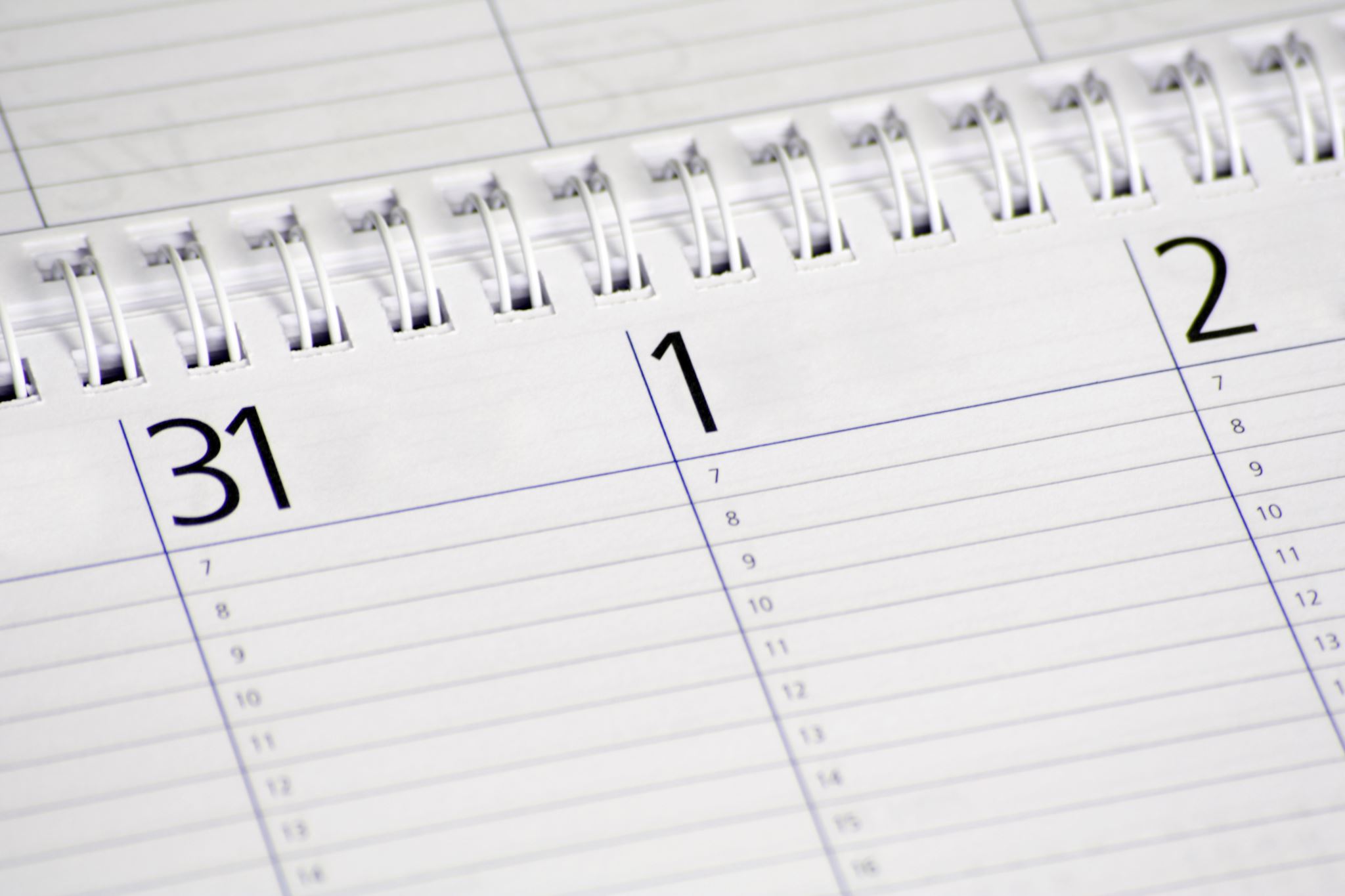 Find existing 504 plans, Make Spreadsheet of all students on 504 Plans with dates of initial eligibilities, next reevaluations, and annual reviews.  Make sure did not miss any transfer students on 504 plans in enrollment ppwk

Make sure relevant teachers/personnel have copies of 504 plans and understand what they mean

Ensure that all eligible students are flagged for 504 in student information system

Make a calendar of annual 504 meetings and reevaluation meetings
CSI Section 504 Resource Page
Contact Information
My Contact Info:

Brian Printz, PhD
BrianPrintz@csi.state.co.us
720-594-8945